Hazards of Hospitalization
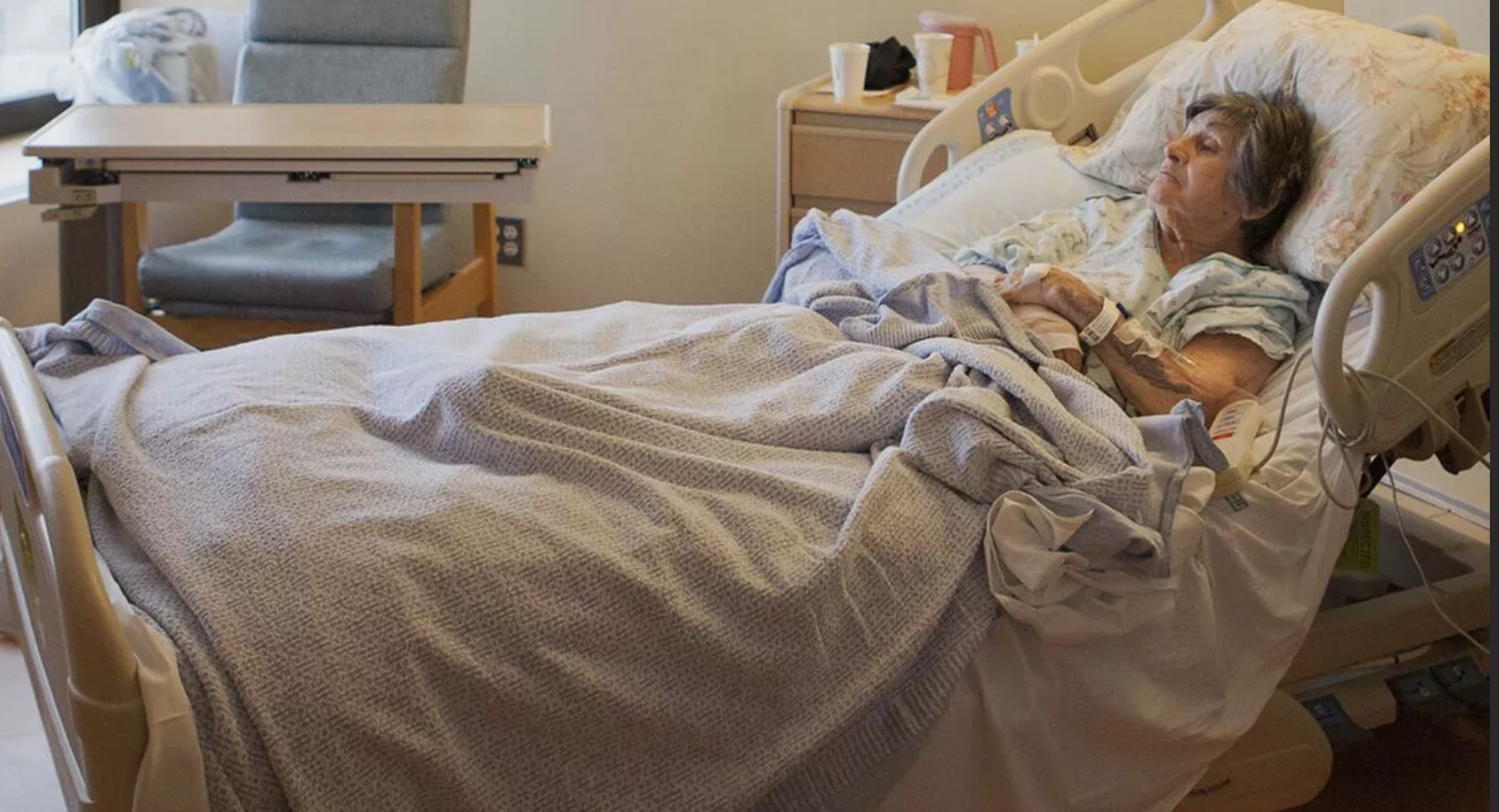 Donald Jurivich, DO
Gilbertson Distinguished Professor of Geriatrics
OBJECTIVES
Describe:
Hazards that face hospitalized older adults 
“Never events”
How to assess hospitalized older adults
New systems of care for older patients
TOPICS
Hazards of Hospitalization
Hospital-Associated Disability
Delirium
Suboptimal Pharmacotherapy
Sleep Disturbance
Nutrition
Never Events
Falls
Catheter-Associated UTI 
Pressure Injuries
TOPICS
Assessing and Managing Hospitalized Older Patients
Special Hospital Populations
Intensive Care 
Emergency Department
Models of Care for Older Hospitalized Patients
Alternatives to Hospital Care
Hospital Compare
Readmission
Older adults use more acute care
% of US population
[Speaker Notes: People aged 65 years or older, who make up only 13% of the US population, account for 36% of acute-care hospital admissions and nearly half of hospital expenditures for adults. The impact of older people on acute hospital care will increase rapidly with the aging of the population. 

Hospital use rates vary as much as threefold for Medicare beneficiaries with the same illnesses across different regions of the United States. There is no evidence that these differences in practice patterns are explained by differences in disease rates or severity. Hospital use and the use of hospital resources is much lower among those enrolled in capitated insurance plans than among those enrolled in fee-for-service plans; this difference in resource use has not been systematically linked to differences in patient outcomes.]
Most frequent diagnoses
Congestive heart failure
Pneumonia
Cardiac dysrhythmia
Acute coronary syndromes
Diversity and Equity in healthcare
Minority patients are treated at facilities with lesser outcomes and lower quintile quality measures

Largest disparity for cancer and CV procedures
Ageism in acute care
Compared with younger adults, seriously ill patients ≥80 years receive:
Fewer invasive procedures
Less costly, less resource-intensive care
No age differences in patient severity of illness or preferences for life-extending care
[Speaker Notes: The findings reported on this slide are from the large Study to Understand Prognoses and Preferences for Outcomes and Risks of Treatments (SUPPORT). They are consistent with evidence regarding outpatient care.

Differences in the aggressiveness of care have not been shown to explain differences between older and younger patients in survival or other outcomes.]
Older patients vary in their preferences about care
Fewer older patients prefer aggressive measures
Many older patients want CPR and life extension 
Families and physicians underestimate older patients’ desires for aggressive care 
Important to ask What Matters Most
[Speaker Notes: The findings reported on this slide are from SUPPORT.]
Hospital associated disability
high risk of loss of independence and institutionalization

33% older adults discharged with a disability that was not present 2 weeks before admission
= hospitalization-associated disability (HAD)
Hospital associated disability
Hospitalization accounts for 50% of new-onset disability in frail older adults

Taking to bed can be a death sentence. 

need to engage in function-promoting activity
What risk factors lead to hospital acquired disability ?
Age, 
number of ADLs and IADLs problems, 
Mobility limitations
metastatic cancer or stroke, 
severe cognitive impairment, 
hypoalbuminemia
[Speaker Notes: The older adult’s ability to perform ADLs and IADLs, determined at the time of admission, can serve as a useful baseline. If functional dependence is found, the causes should be explored (eg, dependence in IADLs is often associated with dementia), and strategies to maintain and improve functional ability can be started (eg, physical and occupational therapy).]
Delerium
Prolongs hospital stay

Prevalence (on admission) 18–35%; Incidence (acquired) 11–14%

Increased death, falls, NH placement, and worsening cognitive function

Recognize
Acute onset and fluctuation in mental status or behavior
Inattention
Disorganized thinking
Altered consciousness
[Speaker Notes: Certain subgroups of hospitalized older patients have higher incidence of delirium, with rates of 15%–53% in postoperative patients and 70%–87% in ICU patients. 

Symptoms of delirium can persist for months after hospital discharge.]
Delirium
Reduce incident delirium 33% by addressing
Cognitive impairment
Sleep deprivation
Immobility
To prevent or ameliorate delirium: 
Avoid medicines associated with delirium 
Prevent and treat infection 
Detect and correct metabolic abnormalities
Treat pain
Detect and correct urinary retention, fecal impaction
Frequently orient patients with cognitive or sensory impairment
Avoid excessive bed rest, room changes, restraints, and unnecessary tethers
Promote night-time sleep non-pharmacologically
Visual impairment
Hearing impairment
Dehydration
[Speaker Notes: Unnecessary tethers include: in-dwelling bladder and intravenous catheters, oxygen lines, and telemetry leads]
To prevent or ameliorate delirium:
Avoid anticholinergics
  Treat or prevent infections 
  Correct metabolic abnormalities
  Treat pain
  Correct urinary retention, fecal impaction
  Frequently orientation 
  Avoid excessive bed rest, room changes, restraints, and unnecessary tethers
  Promote night-time sleep non-pharmacologically
Adverse Events with Medications
Issues:
Polypharmacy
Multiple prescribing providers
Barriers to medication reconciliation
Significant medication changes ( old medications discontinued and new ones introduced )
Physician lack of knowledge or attitudes about unsafe medications
[Speaker Notes: In one study, 40% of medications prescribed before admissions were discontinued during hospitalization, and 45% of medications prescribed at discharge were started during hospitalization. In another study, 88% of older hospitalized patients had at least one clinically significant problem related to prescribing, and 22% had at least one potentially serious and life-threatening problem (SOE=B).]
Adverse drug events driven by:
Number of drugs
History of ADEs
Heart failure
Liver disease
Presence of ≥4 conditions 
Renal failure
[Speaker Notes: In one meta-analysis, the in-hospital incidence of ADEs was 6.7%. 

Inappropriate medication use likely contributes to the risk of ADEs.]
ADE’s
Solutions:

Daily and discharge medication review

Discontinue:
Have low therapeutic value (eg, sedative-hypnotics)
Interact with another medication or another condition (drug- drug or drug- disease interaction)
Prescribed despite a known allergy

Consultation with a clinical pharmacist
[Speaker Notes: A medication review at admission can evaluate whether medical conditions are being maximally treated.]
SLEEP DISTURBANCES
33% with sleep difficulty 
Reasons 
intrinsic drug withdrawal, medical illness, medications
extrinsic noise, measuring vital signs, phlebotomy, medication administration, beeping medical monitors
[Speaker Notes: Sleep deprivation is important to prevent, recognize, and address, because it is associated with increased risk of delirium.

Sedative-hypnotic medications are prescribed to one-third of older hospitalized patients despite the associated risks of delirium, falls, hip fractures, and rebound insomnia, as well as their poor benefit-to-harm ratio (SOE=A). 

One nonpharmacologic protocol used nighttime noise reduction strategies, including warm drinks, soothing music, massage treatments, and rescheduled medication administration and measurement of vital signs to avoid sleep interruption, significantly reduced the use of sedative-hypnotics in the hospital.]
Nutrition
On admission: 
15% malnourished
25% moderate malnutrition 
Electrolyte and vitamin deficiencies
25% of older patients suffer further nutritional depletion during hospitalization
Malnutrition is associated with increased risk of complications, death, dependence, and institutionalization
[Speaker Notes: Deficiencies of vitamins (especially vitamin D) and electrolytes are common among older hospitalized patients.

In one large hospital, nearly two-thirds of patients ≥65 years old were found to be deficient in vitamin D. Vitamin D deficiency was nearly as common in patients without a risk factor for vitamin D deficiency and in those taking multivitamins as in other patients (SOE=B).]
Nutrition
Evaluate remediable factors:
Difficulty with chewing
Need for dentures
Dysphagia , nausea 
Overly restrictive prescribed diet
Insufficient time to eat
Physical ability to eat
Medications that impair appetite
Difficult access to food
[Speaker Notes: Another contributor to poor oral intake in the hospital is constipation. Elimination records should be reviewed regularly, and patients who have not moved their bowels in more than a couple of days may benefit from an oral or rectal stimulant (eg, senna, bisacodyl) or an osmotic (eg, polyethylene glycol) laxative, in addition to provision of adequate fluid and fiber intake and mobility.]
Consider supplements and maintain fluid and electrolyte balance
NEVER EVENTS
In October 2008, CMS mandated non-payment for hospital-acquired “never events” that:
Are high cost and/ or high volume
Result in reassignment to a higher reimbursed DRG when designated as secondary diagnosis
Are reasonably preventable through application of evidence-based interventions
NEVER EVENTS
2011 rule revised to include 29 events in 6 categories: surgical, product or device, patient protection, care management, environmental, radiologic, and criminal

3 key older adult problems: Injurious Falls, Stage 3 or 4 Pressure Injuries, and CAUTI
[Speaker Notes: Three conditions designated “never events” for which older hospitalized adults are known to be at greater risk of developing are Stage 3 or 4 hospital-acquired pressure ulcers (HAPUs), injurious falls, and catheter-associated urinary tract infections (CAUTI).]
FALLS
Hospital Fall rate from 6 to 15.9 per 1,000 patient-days
 adds $4,000 per hospitalization


assess gait, balance, lower extremity strength, ability to get up from bed, cognition, and mood \

Prevent delirium
[Speaker Notes: The falls rate in the hospital range from 3 to 13 per 1,000 patient-days.

Individuals able to walk independently should be encouraged to do so frequently during hospitalization. Immobility during hospitalization leads rapidly to diminished strength and subsequent difficulty walking (SOE=A). Those able to walk but unable to do so safely and independently can receive assistance from hospital staff while walking several times daily. Formal physical therapy can yield additional benefits.]
FALLS
Strategies to promote mobility
Avoiding restraints and tethers
Declutter environment
Minimizing use of medications associated with falls
Providing walking assistance
Scheduled toileting
Address sensory impairments
Physical therapy
[Speaker Notes: Multifactorial interventions targeting specific individual risk factors for falls (eg, impairment in gait, balance, or strength; medications; environment; vision) significantly reduced the risk and rates of falls in older patients in the nursing-home and acute/subacute hospital settings. 

During the 27- month period before implementation of the “Never Events” rule, analyzing data from 1,263 National Database of Nursing Quality Indicators (NDNQI) hospitals nationwide, rates of total and injurious falls were trending downward at –0.4% per quarter and –1% per quarter, respectively. The impact of the rule on the trend of hospital fall rate remains to be seen.]
PRESSURE INJURIES
15.7 % incidence

Most Pressure Injuries are on the sacrum and heels
painful, 
longer hospitalizations 
delayed return of function, 
costly ($37,800–$70,000 per case)
[Speaker Notes: Within the first 2 days of hospitalization on a medicine service, as many as 6.2% of patients ≥65 years old will develop one or more Pressure Ulcers (PU). 

PU risk-assessment scales include the Braden and Norton scales.

Most trials on preventive interventions focused on evaluating support surfaces. For patients at higher risk, more advanced static mattresses and overlays were better than standard mattresses for preventing PUs. Although there is a good evidence base for repositioning, the optimal interval for repositioning remains to be determined.]
Patients at risk should have their skin inspected at least daily, focusing on areas of bony prominences
Risk factors for developing Pressure Injuries:
Older age
Low body weight
Physical and cognitive impairment
Incontinence
Malnutrition
Conditions that impair circulation
CAUTI
Urinary catheters (UC) are often inappropriately inserted

Older age is a risk factor for urinary catheter–associated bacteriuria

The most important modifiable risk factor is duration of indwelling catheterization; the reported incidence of bacteriuria is 3%–8% per catheter-day

The most effective way to reduce (CAUTI) is to limit urinary catheterization
[Speaker Notes: CAUTI= Catheter-Associated Urinary Tract Infection

UCs are 1 of 5 precipitating factors for delirium identified in a prospective study of medical inpatients ≥70 years old. A similar cohort of patients admitted to a general medicine service with no medical indication for a UC were followed prospectively for insertion of a catheter within 48 hours of hospital admission. A catheter was inserted in 14% of the cohort who had no indication for the catheter. Although these patients were older and more likely to have been admitted because of a “geriatric condition” (“altered mental status,” fall without hip fracture, urinary tract infection, “failure to thrive”), their admission characteristics were, otherwise, not different from those of matched controls. After adjusting for potential confounders, those who had a UC were more likely to die during hospitalization and within 90 days of discharge. UC use was also associated with longer hospitalization but not with new decline in function or admission to a nursing home.]
CAUTI
Appropriate indications for a bladder catheter:
Acute urinary retention or bladder outlet obstruction
Perioperatively for selected procedures
Open sacral or perineal wounds in incontinent patients
Prolonged immobility due to unstable thoracic, lumbar, pelvic fractures
End-of- life comfort

 
Inserting a catheter to measure urinary output is inappropriate in most cases
[Speaker Notes: CAUTI= Catheter-Associated Urinary Tract Infection

Reminder systems are useful; more than 25% of the time, clinicians are unaware that their patients have an indwelling catheter, and those catheters that have no indication are more likely to be overlooked. 

Evidence-based practices for CAUTI prevention include education and training of health care personnel, appropriate insertion and care, consideration of alternatives to catheter use, and early removal through reminder systems. It has been estimated that 25%–75% of CAUTI cases are preventable with use of multimodal strategies.]
Geriatric Assessment
Life expectancy
Functional status:  brain, body, psychosocial 
Multi – organ failure ?
Geriatric 4M’s
[Speaker Notes: For suggestions on when assessment of these common geriatric problems can be incorporated into the routine of a hospital admission history and physical examination, see Table 18.1 in GRS 9.]
Assessment
Assessment
Management
[Speaker Notes: These problems have been selected based on their importance relative to other clinical issues, the quality of relevant evidence, and their specificity to older adults. 

Two types of evidence suggest that these interventions are a good use of clinician time. First, for each problem, evidence supporting the proposed intervention is compelling, either because the efficacy of the intervention is well established (eg, prophylaxis of deep-vein thrombosis) or because the associated problem is common, often overlooked, and can be improved with a safe and inexpensive intervention. Second, compared with patients receiving usual care, patients ≥65 years old receiving care in acute geriatric units, in defined physical locations and structures, and managed by specialized interprofessional teams had lower risk of functional decline at discharge and were more likely to be discharged to home.]
Management
[Speaker Notes: These problems have been selected based on their importance relative to other clinical issues, the quality of relevant evidence, and their specificity to older adults.]
Management
[Speaker Notes: These problems have been selected based on their importance relative to other clinical issues, the quality of relevant evidence, and their specificity to older adults.]
DAILY EVALUATION
Mobility progress and ADL recovery
Encourage time out of bed (eg, in a chair for meals) and ambulation (with assistance, if needed) 
Identify and discontinue devices as appropriate (venous and urinary catheters)
Restrict and avoid the use of restraints
Encourage use of family or “sitters” in confused patients
Hospital models of care
Geriatric Evaluation and Management (GEM) Unit 
Acute Care for Elders (ACE) Unit
Hospital Elder Life Program (HELP)
Surgical Co-Management
Nurses Improving Care of Health System Elders (NICHE)
Embedded Geriatrician
Case Report
84M hospitalized with pneumonia. 

PMH: MCI, DMII, HTN

Medications in the hospital: IV ceftriaxone, oral doxycycline, enoxaparin, insulin glargine

Early on hospital day 2:
Normal vital signs and O2 saturation
Oriented to person, place, time, and circumstance. 
Blood tests wnl

Later on hospital day 2: unable to recognize his daughter.
Case report
•	Examination

Normal temperature, stable vital signs
Appears somnolent but responds to verbal stimuli. 
Oriented only to himself and low attention span 
Neurologic findings are non-focal.
QUESTION
Which one of the following is the most appropriate initial diagnostic test? 
3D-CAM (Confusion Assessment Method)
Emergency noncontrast computed tomography of the head
Measurement of arterial blood gas
Fingerstick glucose test
QUESTION
Which one of the following is the most appropriate initial diagnostic test? 
3D-CAM (Confusion Assessment Method)
Emergency noncontrast computed tomography of the head
Measurement of arterial blood gas
Fingerstick glucose test
[Speaker Notes: Answer: A

The Confusion Assessment Method (CAM) is widely used to diagnose delirium. When administered by trained clinical and research staff, and using the Diagnostic and Statistical Manual, 4th Edition, as a comparison, a meta-analysis found the pooled sensitivity and specificity of CAM to be 82% and 99%, respectively. The following clinical features must be present for CAM diagnosis of delirium: acute onset, fluctuating course, and inattention, plus either disorganized thinking or altered level of consciousness. 

The 3D-CAM was designed to operationalize the diagnostic features of CAM and to simplify its bedside use. It was prospectively validated with 201 hospitalized patients (mean age, 84 years), 27% of whom had dementia. Using an expert panel as reference standard, the sensitivity and specificity of 3D-CAM were 95% and 94%, respectively. In the subgroup of patients with dementia, the 3D-CAM also performed well, with sensitivity of 96% and specificity of 86%. To enhance sensitivity, the algorithm combines brief mental status testing with routine observation. The items for attention testing are backward recitation of months of the year, days of the week, and 3- or 4-digit span. 

Diagnosis of delirium should prompt a careful search for underlying causes. Any medical condition, including hypoglycemia, hypoxia, and hypercarbia, can precipitate delirium in high-risk older hospitalized patients. Identification of the medical cause of acute confusion is not a requisite feature of a CAM diagnosis. Laboratory investigation, such as measurement of arterial blood gas, should be guided by the history and physical examination. Similarly, neuroimaging in the initial assessment of suspected delirium should be guided by the history and neurologic examination. In a retrospective study (n= 294) of the yield of computed tomography of the brain in patients with acute confusion, abnormal imaging was reported in 14%, but the rate was low in patients with premorbid dementia without focal neurologic deficits (2%). Brain imaging was normal in all 23 patients with dementia who had nonfocal findings on neurologic examination and a medical cause for acute confusion.]
Summary
Hospitalization can lead to adverse events for older adults such as worsening function, iatrogenic disease and death.

Never events such as falls, pressure ulcers and CAUTI are potentially avoidable.

Early reactivation is key, supplemented with nutrition and daily monitoring for changes such as delirium

Geriatric units, embedded consultants and inter professional health care improve acute care outcomes